Psychiatric Consultation for Diabetes Along the Continuum of Care
James K. Rustad, MD, FACLP
White River Junction VA Medical Center; 
Department of Psychiatry, Geisel School of Medicine at Dartmouth;
Department of Psychiatry, Larner College of Medicine at University of Vermont
October 25, 2021
Disclosures
Dr. Rustad has no conflicts of interest to report.
Dr. Rustad is employed by the United States (US) Department of Veterans Affairs, but the views expressed in this presentation do not reflect those of the Department of Veterans Affairs or the US government.
2
Learning Objectives
Review common consultation questions encountered by CL psychiatrists while caring for patients with diabetes 
Learn strategies to address complex clinical situations which occur while treating patients with diabetes
Describe the role of CL psychiatrists in providing evidence-based treatments (e.g., collaborative care) for co-managing diabetes and depression
Epidemiology
According to the CDC National Diabetes Statistics Report for 2020
 34.2 million people (10.2% of the population) had diabetes in the United States (U.S.)
Prevalence of diabetes:
American Indians/Alaska Natives (14.7%)
People of Hispanic origin (12.5%)
Non-Hispanic Blacks (11.7%)
Asian (9.2%)
Non-Hispanic Whites (7.5%)
7.3 million people have undiagnosed diabetes (2.8% of all adults in the U.S. and 21.4% of all adults in the U.S. with diabetes)
Type 1 diabetes accounts for about 5.2% of all diagnosed cases of diabetes and affects approximately 1.6 million people
88 million American adults (approximately 1 in 3) have prediabetes
CDC, 2020
Diabetes and Schizophrenia
Individuals with schizophrenia have double the likelihood of developing type 2 diabetes compared to those without schizophrenia
Stubbs et al., 2015
Reduced life expectancy by approximately 20 years compared to the general population, with much of the excess mortality attributed to higher rates of cardiovascular disease (CVD) 
Atypical antipsychotic medications can cause metabolic syndrome and glucose dysregulation  increase the risk of diabetes and premature CVD-related mortality
Increased risk of diabetes in schizophrenia exists independent of antipsychotic medication
Smoking, poor diet, obesity, and lower levels of physical activity in patients with schizophrenia also contribute to increased risk of diabetes and CVD 
Price and Ismail, 2018
5
Diabetes and Anxiety disorders
Anxiety disorders: overall prevalence of anxiety disorders in persons with type 2 diabetes was 18%, which is greater than double that of rates in the general population
Chaturvedi et al., 2019
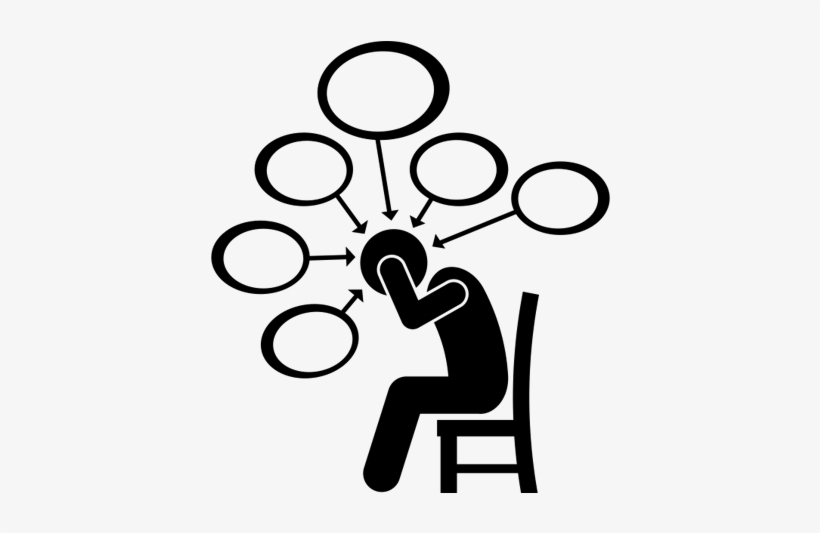 6
Diabetes and Dementia
Persons with diabetes have a 47% increased risk for all-cause dementia
Lu et al., 2009
Increased risk of hypoglycemia in those aged over 60 years
Attributed to polypharmacy, altered eating habits, and poor nutrition
Cognitive impairment is associated with deficits in diabetes self-management
Impaired adherence to medications and clinic appointments
Challenges with insulin administration technique
Inability to recognize or self-manage episodes of hypoglycemia
Adverse outcomes of hypoglycemia
Worsening cognitive impairment
Further malnutrition
Falls and associated fractures
Cardiovascular and cerebrovascular events
Increased hospital admissions and mortality
Price and Ismail, 2018
7
Diabetes and Dementia
If there are concerns that impaired cognition is hindering diabetes self-management a psychiatric evaluation including a cognitive assessment, and physical and occupational therapy evaluations can be helpful
Neuropsychological testing may also aid in determining neurocognitive deficits
Decision-making capacity evaluation may be warranted to assess ability to make medical, discharge, and/or financial decisions
Medication review should be conducted periodically to minimize risk
E.g., use anti-diabetes drugs with low risk of hypoglycemia and frequent review of insulin regimen and dose schedule with patients
Palliative care and risk minimization approaches are indicated in advanced dementia
8
Diabetes and Recurrent Diabetes Ketoacidosis
In young adults with type 1 diabetes who are hospitalized recurrent diabetic ketoacidosis (DKA) is a common presentation
Recurrent DKA is often not medically explained
Psychiatric disorders (e.g., eating disorder, personality disorder, depressive disorders) are often present 
Patients who intentionally avoid taking medications may require inpatient psychiatric hospitalization following recurrent DKA
Treatment planning: family therapy, enhanced diabetes support, and active follow-up by diabetes educators may reduce admissions

Price and Ismail, 2018
9
Diabetes and Delirium
Delirium may occur secondary to diabetic ketoacidosis (DKA), hyperosmolar hyperglycemic state (HHS), and hypoglycemia
Diabetic ketoacidosis and hyperosmolar hyperglycemic state:
Medical emergencies that require prompt evaluation and treatment
Risk factors include type 1 diabetes, major medical illness, eating disorders and cocaine use
Evolve rapidly over a 24 hour period for DKA and more insidious with HHS
Progression: polyuria, polydipsia, and weight loss  lethargy, confusion, focal signs, and obtundation coma
Evaluation: Serum glucose, electrolytes, anion gap, BUN, CBC, urine ketones (serum ketones if urine positive), plasma osmolality, arterial blood gas, CBC and ECG
Consider urine, sputum, and blood cultures, serum lipase and amylase, and chest radiograph on a case-by-case basis.
Management includes the correction of fluid and electrolyte abnormalities and administration of insulin.
10
Antidiabetic agents, suicide attempts, and hypoglycemia
Sulfonylureas and insulin are antidiabetics agents when taken as overdoses can be lethal or cause serious complications including hypoglycemic encephalopathy
Diaphoresis, tachycardia, anxiety, and hunger are early signs of hypoglycemia
If left untreated can progress to hypoglycemic encephalopathy characterized by confusion, lethargy, delirium, seizures and coma
Prolonged hypoglycemia may lead to irreversible brain damage
Following medical stabilization, patients’ antidiabetic regimen may need to be re-evaluated with regard to risk/benefit profile
Patients with intentional overdoses may require inpatient psychiatric hospitalization following hypoglycemia
11
Diabetes and Eating Disorders
Insulin restriction has been reported in up to 40% of young women with diabetes
Associated with an increase in HbA1c, diabetes complications, and increased mortality
Patients with eating disorders or those who engage in insulin restriction behaviors frequently miss appointments and are lost to follow-up
Patients with comorbid diabetes and eating disorders have atypical presentations
Tend to weigh more than those with eating disorders alone
Unhealthy eating patterns are easier to mask with insulin reduction
Purging by insulin omission (or glycosuria) is more easily kept secret than purging by vomiting or diarrheal agents, or other disturbed eating behaviors such as dieting, fasting, binge eating or excess exercise
Extreme hyperglycemia can be maintained without ketosis by low levels of long-acting insulin
12
Diabetes and Eating Disorders
Treatment Planning:
Acute
Refeeding for anorexia and Type 1 diabetes should be managed with the diabetes team because of risks of hypoglycemia and hypophosphatemia
Restarting insulin steadily may be more acceptable to the patient than administering higher doses initially (except in the case of a medical emergency like diabetic ketoacidosis)
Administration of therapeutic levels of insulin after a period of omission leads to immediate weight gain that can be distressing
Recommend setting goals on rate of increase of insulin increase in collaboration with patient (e.g., increase by 1 unit/week for 2 weeks before reviewing)
Long-term care
Weight and shape concerns associated with insulin use and managing perceived criticism should be addressed
Routine monitoring for disordered eating behaviors and insulin omission
Price and Ismail, 2018
13
Diabetes and Factitious Disorder
Maintain awareness that patients may mislead their care teams by deliberately over- or under-titrating insulin to cause hypoglycemia or hyperglycemia
Factitious Hypoglycemia
High morbidity and mortality; often misdiagnosed
Average age – mid-30s
Female: male ratio approximately 4:1
Medical occupations or past medical training is common
Comorbid diabetes (53%)
C-peptide levels and insulin assays can help identify factitious hypoglycemia over other causes of hypoglycemia
Management should include a focus on psychiatric treatment 
Kyriacou et al., 2020
Strategies for managing patients with co-morbid personality disorder or maladaptive personality traits are more likely to be successful if patients and family are involved
Writing down treatment agreements can be helpful
14
Diabetes and Substance Use Disorders
Alcohol consumption is associated with hypoglycemia
Risk can be increased further by the concomitant use of hypoglycemic agents
Substance use disorders and diabetes significantly increase risk of hospitalization, unplanned hospital admissions, longer hospitalizations, amputations and premature death from diabetes complications relative to matched controls (those without diabetes)
Substance use disorders reduce adherence with medications, diabetes case appointments, and recommended lifestyle measures such as diet and exercise
Alcohol use disorder may lead to pancreatitis which contributes to diabetes, pancreatic insufficiency, and chronic pain
Price and Ismail, 2018
15
Diabetes and Depression: Epidemiology
Likelihood of depression in those with diabetes is 1.5-2 times that of those without diabetes
Prevalence of diabetes in depression is approximately 14 - 27%
Anderson et al., 2001; Ali et al., 2006; Wang et al., 2019 
Prevalence rates for depression in persons with type 1 diabetes (21.3%) vs. type 2 diabetes (27%) are similar
Anderson et al., 2001
Depression is an independent risk factor for development of type 2 diabetes
Those with depression are approximately 1.4 times more likely to develop diabetes relative to those without depression
Yu et al., 2015; Vancampfort et al., 2015
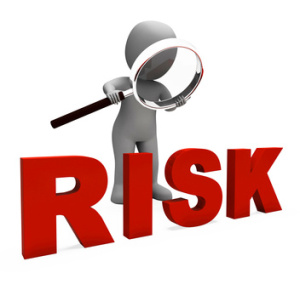 Diabetes and Depression: Impact
Those with comorbid diabetes and depression have negative health outcomes
Less likely to adhere to diabetes self-care and greater challenges with glycemic control
More functional disability and lower life expectancy
Greater length of hospital stays
Increased prevalence of end-organ diabetic disease: retinopathy, nephropathy, neuropathy, sexual dysfunction, and macrovascular complications
Gonzalez et al., 2007; Egede et al., 2004; Davydow et al., 2011; Coleman et al., 2013 
Higher risk of cognitive decline and dementia
Sullivan et al., 2013; Exalto et al., 2013; Katon et al., 2015
Depression and diabetes are independently associated with greater dementia risk and the combined association of the two disorders was stronger than additive risk of all-cause dementia
Katon et al., 2015
Diabetes and depression: Pathophysiology
The relationship between diabetes and MDD is most likely to be bidirectional and the causes are multifactorial
In part relationship between MDD and diabetes is related to the burden of chronic disease management
Physiological correlates of MDD including hyperactivity of the hypothalamic–pituitary–adrenal (HPA) axis and sympathomedullary activation can lead to decreased glucose transport and insulin resistance
MDD is associated with reduced physical activity levels which can contribute to obesity, increased cortisol levels, and insulin resistance
Over-activation of innate immunity leading to a cytokine-mediated inflammatory response has been proposed as a shared mechanism
In type 1 diabetes, the burden of a lifelong disorder with an onset early in personality development might contribute to increased vulnerability to depression
Holt et al., 2014; Rustad et al., 2011; Moulton et al., 2020
Diagnosing Depression in Patients with Diabetes
Clinical interview is still the standard of care for diagnosis of depressive disorders in clinical practice
Validated screening tools
Center for Epidemiologic Studies Depression Scale (CES-D) – highest sensitivity
Patient Health Questionnaire 9 (PHQ-9) – highest specificity
de Joode et al., 2019
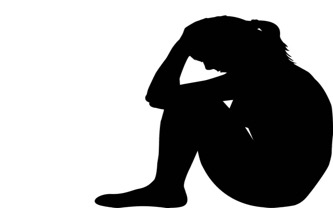 19
Diagnostic considerations: Stress of diabetes management
Type 2 diabetes and its attendant health concerns, challenges of management, and biological progression is associated with depressive symptoms
Rhee et al., 2008
Psychological stress associated with management of diabetes, its complications, and co-morbidities may lead to worsened depressive symptoms in those of diabetes
Golden et al., 2008
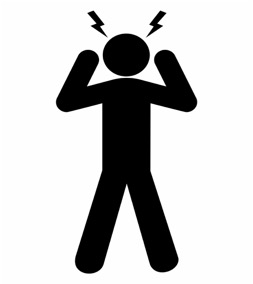 Diagnostic considerations: Diabetes Distress vs. MDD
A new descriptive term has emerged called diabetes distress, defined as an emotional state that causes significant emotional distress but does not meet the qualifications for MDD 
Symptoms of Diabetes Distress: 
Emotional response varies across individuals and may include feeling unmotivated, burned out, overwhelmed, frustrated, defeated, angry, guilty, in denial, fearful (of hypoglycemia or complications), lonely
Behaviors may include poor self-care behaviors and lack of adherence to diabetes regimen
Diabetes distress adversely affects health outcomes including HbA1C
Kreider et al., 2017
21
Diabetes self-management education
Diabetes self-management education is an effective treatment for diabetes distress
Interventions that target enhanced self-management reduce diabetes distress significantly
Diabetes distress-specific interventions may be necessary for patients with initially high levels of regimen distress 
Regimen distress – distress related to managing blood glucose and diet
Generates the most distress and displays the greatest distress reduction within overall diabetes distress as a result of intervention
For those with initially high regimen distress, which is a significant portion of populations with type 2 diabetes, focus on improving disease management alone may be insufficient; a specific focus on regimen distress may be required
Fisher et al., 2013
22
Treatment
Three types of therapeutic modalities have been utilized to ameliorate depression in patients with diabetes:
Psychotherapy
Pharmacotherapy (i.e., antidepressants)
Collaborative care
A meta-analysis of 14 RCTs (n = 1724) evaluating the efficacy of interventions designed to treat depression in patients with diabetes
Effect size was large (-0.581) for improvement in depressive symptoms following psychotherapeutic interventions in tandem with educational interventions focused on diabetes self-care
Effect size was moderate (-0.467) for pharmacological interventions
Van der Feltz-Cornellis et al., 2010
Psychotherapy
Cognitive behavioral therapy (CBT) can improve medication adherence, depressive symptoms, and glycemic control in patients with type 2 diabetes
Safren et al., 2014
Other effective approaches include interpersonal therapy, motivational interviewing, psychodynamic therapy, and Web-based therapeutic approaches
Most of the studies include people with type 2 diabetes and there is a more limited knowledge base about how psychologically-based interventions affect people with type 2 diabetes
Holt et al., 2014
Pharmacology
All SSRIs seem to be equally efficacious at reducing depressive symptoms at appropriate doses with excellent safety profile
Markowitz et al., 2011
Sertraline and fluoxetine may have a slight benefit to glycemic control but these results have not been widely replicated
van der Feltz-Cornelis et al., 2010; Ye et al., 2011
Bupropion may induce weight loss in people with diabetes and MDD, potentially leading to improved cardiovascular risk profile
Hollander et al., 2013
Medications should be selected based upon side effect profiles, patient preferences, and individual response to treatment
National Collaborating Centre for Mental Health, 2011
Tricyclic antidepressants and monoamine oxidase inhibitors are rarely recommended for patients with diabetes because of unfavorable side effect profile
25
Collaborative care
The collaborative care model is an evidence-based care delivery model started by Wayne Katon and colleagues at the University of Washington. The model is designed to provide psychiatric consultation in the primary care setting and has been adapted to a variety of medical specialty clinics
Katon et al., 1995
Core members of team include a primary care provider, behavioral health care manager and consulting psychiatrist.
Behavioral health care managers are embedded in primary care clinics and play various roles:
Participating in diagnosis and treatment planning
Coordinating treatment
Providing proactive follow-up to assess treatment response
Supporting medication management
Facilitating communication between team members
Offering brief psychotherapies
Raney et al., 2015
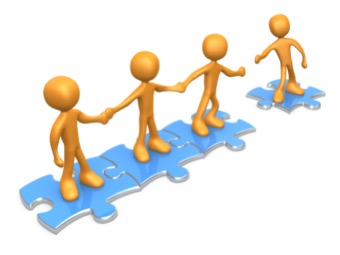 Role of the Psychiatrist in Collaborative Care
Provide indirect consultation (informal or “curbside”) to increase access to psychiatric expertise
Develop capacity of primary care providers through training to treat commonly occurring mental health conditions
Provide immediate recommendations to primary care and behavioral health specialists regarding diagnosis and management
Provide direct consultation for patients who are not improving
Review of cases within registry to intensify or “step-up” care when patients do not respond to current treatments
Raney et al., 2015
27
Collaborative Care for Depression and Diabetes: Key points
Systematic review and meta-analysis of collaborative care for comorbid depression and diabetes showed that alleviating depressive symptoms does not reliably confer improvements in self-care and glycemic control (when depression treatment does not specifically target adherence to diabetes treatment)
Atlantis et al., 2014
Quality improvement strategies for diabetes care that promote glucose self-monitoring among patients can significantly improve the HbA1c level (Standard Mean Difference [SMD] was 0.57% (0.31% to 0.83)) (Tricco et al., 2012)
Indeed, evidence from sensitivity analysis by Atlantis et al. (2014) showed that the effect of collaborative care on HbA1c was almost entirely confined to the three studies that integrated diabetes care within the collaborative care model (Bogner et al., 2010; Bogner et al., 2012; Katon et al. 2010)
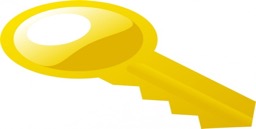 TEAMcare
A collaborative care single blind RCT with 214 patients with poorly controlled diabetes, coronary heart disease, or both, and coexisting depression 
Randomly assigned to usual-care or collaborative care intervention
37% of intervention patients achieved combined primary outcome vs. 22% of usual care patients
HbA1c < 7.0% or decrease ≥ 0.5%; SBP < 130 or decrease ≥ 10 mmHg; and LDL < 100 or decrease ≥ 15%
60% of intervention patients achieved depression response (≥ 50% decrease in Symptom Checklist-20 score) at 12 months vs. 30% of usual care patients
Katon et al., 2010
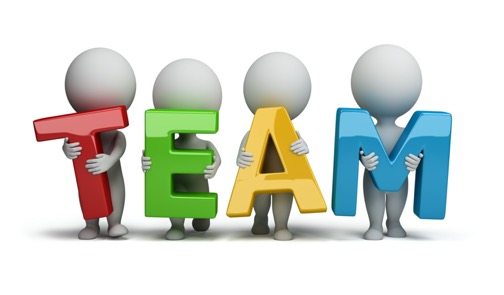 COMPASS
18 medical groups and 172 clinics adapted TEAMcare interventions to establish collaborative care management delivery, enrolling 3609 patients
Intensive case management using rigorous treat-to-target guidelines for depression, diabetes, and cardiovascular disease
23% of patients achieved HbA1c goal (HbA1c < 8.0%)
58% of patients achieved blood pressure goals (SBP < 140 and DBP < 90)
40% achieved either depression remission or response
Remission = PHQ-9 < 5
Response = > 50% reduction in PHQ-9 score from baseline
 Rossom et al., 2017
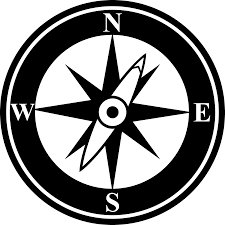 Be aggressive! B-E Aggressive
In a secondary data analysis of electronic health record data, prescriptions, and doses of anti-depressant medication were compared for patients with and without six co-morbid conditions [diabetes, coronary heart disease, congestive heart failure, cerebrovascular disease, cancer, chronic obstructive pulmonary disease]
Patients with multiple co-morbidities were less likely to be prescribed anti-depressant medications (adjusted odds ratio, 0.58 [95% CI, 0.35-0.96])
No significant difference by individual co-morbidities
Gill et al., 2010
Many lost opportunities for effective treatment since those with diabetes and depression respond well to treatment for depression
Maintain high vigilance for depression in diabetes and treat until remission is achieved
Conclusions
There are higher rates of neuropsychiatric disorders such as eating disorders, depression, anxiety, delirium, and dementia for individuals with diabetes relative to those without 
Depressive disorders are common in diabetes and are frequently encountered by CL psychiatrists
Diabetes distress is distinct from major depressive disorder and adversely affects diabetes management
Psychotherapeutic and psychopharmacologic treatments are efficacious for treatment of depression in diabetes
The collaborative care model provides an effective framework to treat co-morbid diabetes and depression
REFERENCES
Centers for Disease Control National Diabetes Statistics Report for 2020. Obtained on December 13, 2020 from: https://www.cdc.gov/diabetes/pdfs/data/statistics/national-diabetes-statistics-report.pdf
Stubbs B, Vancampfort D, De Hert M, Mitchell AJ. The prevalence and predictors of type two diabetes mellitus in people with schizophrenia: a systematic review and comparative meta-analysis. Acta Psychiatr Scand 2015; 132: 144–157
Price HC, Ismail K; Joint British Diabetes Societies (JBDS) for Inpatient Care. Royal College of Psychiatrists Liaison Faculty & Joint British Diabetes Societies (JBDS): guidelines for the management of diabetes in adults and children with psychiatric disorders in inpatient settings. Diabet Med. 2018 Aug; 35(8): 997-1004
Chaturvedi SK, Manche Gowda S, Ahmed HU, et al. More anxious than depressed: prevalence and correlates in a 15-nation study of anxiety disorders in people with type 2 diabetes mellitus. Gen Psychiatr. 2019; 32(4):e100076
Lu FP, Lin  KP, Kuo  HK.  Diabetes and the risk of multi-system aging phenotypes: a systematic review and meta-analysis.  PLoS One. 2009; 4(1):e4144 
Kyriacou H, Duggleby W, Hatoum A, Khan T, Manley G, Filippidou M. Factitious Hypoglycaemia: A Case Report and Literature Review. Psychiatr Danub. 2020 Sep;32(Suppl 1):121-129. PMID: 32890374.
Rustad JK, Musselman DL, Nemeroff CB. The relationship of depression and diabetes: pathophysiological and treatment implications. Psychoneuroendocrinology 2011 Oct; 36(9): 1276-86
Anderson RJ, Freedland KE, Clouse RE, et al.: The prevalence of co-morbid depression in adults with diabetes: a meta-analysis.  Diabetes Care 24: 1069-1078, 2001
Ali S, Stone MA, Peters JL, Davies JL, et al.: The prevalence of co-morbid depression in adults with type 2 diabetes: a systematic review and meta-analysis.  Diabet Med  23: 1165-1173, 2006
Wang F, Wang S, Zong QQ, et al: Prevalence of comorbid major depressive disorder in Type 2 diabetes: a meta-analysis of comparative and epidemiological studies. Diabet Med 36: 961-969, 2019
Yu M, Zhang X, Lu F, et al.: Depression and Risk for Diabetes: A Meta-Analysis.  Can J Diabetes 1-7, 2015
Vancampfort D, Mitchell AJ, De Hert M, et al.: Type 2 Diabetes Patients with Major Depressive Disorder: A Meta-Analysis of Prevalence Estimates and Predictors.  Depression and Anxiety 2015; 32: 763-773
Gonzalez JS, Peyrot M, McCarl LA, Collins EM, Serpa L, Mimiaga MJ, Safren SA. Depression and diabetes treatment nonadherence: a meta-analysis. Diabetes Care 2008; 31:2398–403
Gonzalez JS, Safren SA, Cagliero E, Wexler DJ, Delahanty L, Wittenberg E, Blais MA, Meigs JB, Grant RW. Depression, self-care, and medication adherence in type 2 diabetes: relationships across the full range of symptom severity. Diabetes Care 2007; 30:2222–7.
REFERENCES
Egede LE: Diabetes, major depression, and functional disability among U.S. adults. Diabetes Care 27, 421-427, 2004
Davydow DS, Hough CL, Russo JE, VonKorff M, Ludman E, Lin EH, Ciechanowski P, Young B, Oliver M, Katon WJ. The association between intensive care unit admission and subsequent depression in patients with diabetes. Int J Geriatr Psychiatry 2012: 27(1): 22-30
Coleman SM, Katon W, Lin E, Von Korff M. Depression and death in diabetes; 10-year follow-up of all-cause and cause-specific mortality in a diabetic cohort. Psychosomatics 2013; 54(5): 428-436
Egede LE, Nietert PJ, Zheng D: Depression and all-cause and coronary heart disease mortality among adults with and without diabetes.  Diabetes Care 28, 1339-1345, 2005
Sullivan, M.D., Katon, W.J., Lovato, L.C. et al.: Association of depression with accelerated cognitive decline among patients with Type 2 diabetes in the ACCORD-MIND trial. JAMA Psychiatry 2013; 70: 1041–1047
Exalto LG, Biessels GJ, Karter AJ, et al.: Risk score for prediction of 10-year dementia risk in individuals with type 2 diabetes: a cohort study. Lancet Diabetes Endocrinol. 2013; 1: 183–190
Katon W, Pedersen HS, Ribe AR et al.: Impact of depression and diabetes on risk of dementia in a national population-based cohort. JAMA Psychiatry 2015; 72: 612–619
Moulton CD, Pickup JC, Ismail K. The link between depression and diabetes: the search for shared mechanisms. Lancet Diabetes Endocrinol. 2015 Jun;3(6):461-471. doi: 10.1016/S2213-8587(15)00134-5. Epub 2015 May 17. PMID: 25995124.
Holt RI, De Groot M, Golden SH. Diabetes and depression. Curr Diab Rep. 2014; 14(6):1–9
de Joode JW, van Dijk SEM, Walburg FS, et al. Diagnostic accuracy of depression questionnaires in adult patients with diabetes: A systematic review and meta-analysis. PLoS One. 2019;14(6): e0218512 
Rhee MK, Musselman DL, Ziemer DC, et al.:  Unrecognized glucose intolerance is not associated with depression screening for impaired glucose tolerance study 3 SIGT 3. Diabetic Med. 2008; 25: 1361—1365
Golden SH, Mariana L, Carnethon M, et al. Examining a bidirectional association between depressive symptoms and diabetes. JAMA 2008; 299: 2751—2759
Kreider KE. Diabetes Distress or Major Depressive Disorder? A Practical Approach to Diagnosing and Treating Psychological Comorbidities of Diabetes. Diabetes Ther. 2017 Feb; 8(1):1-7.
 Fisher L, Hessler D, Glasgow RE, et al. REDEEM: a pragmatic trial to reduce diabetes distress. Diabetes Care. 2013; 36(9): 2551–2558. 
 Fisher L, Mullan J, Skaff M, Glasgow R, Arean P, Hessler D. Predicting Disease Distress Among Primary Care Patients with Type 2 Diabetes: A Longitudinal Study. Diabet Med 2009; 26: 622–627
van der Feltz-Cornelis CM, Nuyen J, Stoop C, et al. Effect of interventions for major depressive disorder and significant depressive symptoms in patients with diabetes mellitus: a systematic review and meta-analysis. Gen Hosp Psychiatry. 2010; 32: 380–95.
REFERENCES
Safren SA, Gonzalez JS, Wexler DJ, et al. A randomized controlled trial of cognitive behavioral therapy for adherence and depression (CBT-AD) in patients with uncontrolled type 2 diabetes. Diabetes Care. 2014; 37(3): 625–33 
Markowitz SM, Gonzalez JS, Wilkinson JL, Safren SA. A review of treating depression in diabetes: emerging findings. Psychosomatics 2011; 52(1): 1–18
National Collaborating Centre for Mental Health. Common mental health disorders: identification and pathways to care CG123. London: National Institute of Health and Clinical Excellence; 2011
Ye Z, Chen L, Yang Z, et al. Metabolic effects of fluoxetine in adults with type 2 diabetes mellitus: a meta-analysis of randomized placebo-controlled trials. PLoS One. 2011; 6(7): e21551
Hollander P, Gupta AK, Plodkowski R, et al. Effects of naltrexone sustained-release/bupropion sustained-release combination therapy on body weight and glycemic parameters in overweight and obese patients with type 2 diabetes. Diabetes Care. 2013; 36(12):4022–9
Katon W, Von Korff M, Lin E, et al: Collaborative management to achieve treatment guidelines: impact on depression in primary care. JAMA 1995; 272: 1026-1031
Katon WJ, Lin EHB, Von Korff M: Collaborative care for patients with depression and chronic illnesses. N. Engl. J. Med. 2010; 363: 2611-2620
Raney L: Integrating Primary Care and Behavioral Health: The Role of the Psychiatrist in the Collaborative Care Model. Am J Psychiatry 2015; 171: 721-728
Atlantis E, Fahey P, Foster J. Collaborative care for comorbid depression and diabetes: a systematic review and meta-analysis. BMJ Open. 2014;4(4):e004706
Bogner HR, Morales KH, de Vries HF, et al. Integrated management of type 2 diabetes mellitus and depression treatment to improve medication adherence: a randomized controlled trial. Ann Fam Med 2012;10:15–22 
Bogner HR, de Vries HF. Integrating type 2 diabetes mellitus and depression treatment among African Americans: a randomized controlled pilot trial. Diabetes Educ 2010;36:284–92 
Tricco AC, Ivers NM, Grimshaw JM, et al. Effectiveness of quality improvement strategies on the management of diabetes: a systematic review and meta-analysis. Lancet 2012;379: 2252–61
Rossom RC, Solberg LI, Magnan S, et al.: Impact of a national collaborative care initiative for patients with depression and diabetes or cardiovascular disease. Gen. Hosp. Psych. 2016; 44: 77-85
Gill JM, Klinkman MS, Chen YX: Antidepressant medication use for primary care patients with and without medical comorbidities: a national electronic health record (EHR) network study. J. Am. Board Fam. Med. 2010; 23: 499—508
35